Curso Propedéutico - Matemáticas
L.I. Erick González Barragán
erick.gonzalez@uaq.edu.mx
Tema 1. Operaciones Algebraicas Fundamentales
1.1 Suma, Resta, Multiplicación y División de Monomios y Polinomios
Cantidades Algebraicas
Son las que expresan el valor absoluto de las cantidades y además su sentido o valor relativo por medio del signo.

Así, escribiendo que una persona tiene +$5 expresamos el valor absoluto $5 y el sentido o valor relativo (haber) expresado por el signo + ; escribiendo -$8 expresamos el valor absoluto $8 y el sentido o valor relativo (deuda) expresado por el signo -.
Expresión Algebraica
Se llama a un conjunto de letras y números ligados por los signos de las operaciones aritméticas.

Lo anterior provee la posibilidad de generalizar los números, es decir, por medio de expresiones algebraicas pasar de lo particular a lo general.

Los siguientes ejemplos nos servirán para comprender el término:
TÉRMINO
Elementos de un Término
Los elementos de un término son cuatro : 

El signo 
El coeficiente 
La parte literal 
El grado o exponente
Elementos de un Término
Exponente
Signo
Coeficiente
Literal
Signo
Coeficiente
Exponente
Clasificación de las Expresiones Algebraicas
MONOMIO

POLINOMIO
MONOMIO
POLINOMIO
2 términos
3 términos
4 términos
Recuerde que los signos de + y – son los limitadores de los términos en un polinomio.
Polinomios
Ordenamiento de un Polinomio
2.2 Reducción de términos semejantes
TERMINOS SEMEJANTES
Éstos no son ´Términos Semejantes
REDUCCIÓN DE TÉRMINOS SEMEJANTES
Es una operación que tiene por objeto convertir en un solo término dos o más términos semejantes.

En la reducción de términos pueden ocurrir los siguientes 3 casos:
1. Reducción de 2 o más términos semejantes del mismo signo (SUMA)
2. Reducción de 2 términos semejantes de distinto signo (RESTA)
3. Reducción de más de 2 términos semejantes de signos distintos
Reducción de un Polinomio que contenga términos semejantes de diversas clases
Multiplicación de Expresiones Algebraicas
Multiplicación
Se realiza una multiplicación término a término.
En la multiplicación NO IMPORTA si son términos semejantes.

Aplicar la ley de los signos para la multiplicación de los términos.
Multiplicar los coeficientes.
Los EXPONENTES de las literales iguales de los factores SE SUMAN. Éstas literales formarán parte de la solución.

En caso de no existir las mismas literales, se pasan al resultado con su mismo exponente.
No olvide ordenar el resultado.
Multiplicación de Monomios
Multiplicación de un Monomio por un Polinomio
Multiplicación de un Polinomio por otro Polinomio
División de Expresiones Algebraicas
División
Ley de los exponentes
Ley de los coeficientes
División de dos monomios
División de Polinomios
La división euclidiana de dos polinomios, al igual que la división de números enteros dentro del dominio entero, permite encontrar como resultado del proceso de división un polinomio cociente y un polinomio residuo, y para efectuarla se seguirán estos pasos:
1. Se ordenan los dos polinomios en orden decreciente de una de las letras comunes a ambos polinomios, incluidos los términos con coeficiente cero para las potencias faltantes. 
2. Se divide el primer término del dividendo entre el primer término del divisor, con lo que se obtiene el primer término cociente.
3. Se multiplica el primer término del cociente por el divisor y el producto obtenido se resta del dividendo, y se obtiene un nuevo dividendo. 
4. Con el nuevo dividendo se repiten las operaciones de los pasos 2 y 3 hasta que el polinomio resultante sea cero o contenga la letra respecto a la que se hizo el procedimiento del primer paso, con un exponente menor que el que posee dicha letra en el divisor. 
5. Se comprueba que el resultado sea correcto, multiplicando el cociente por el divisor y al producto obtenido se le suma el residuo de la división. El resultado debe coincidir con el polinomio dividendo.
Ejemplo de División de Polinomios
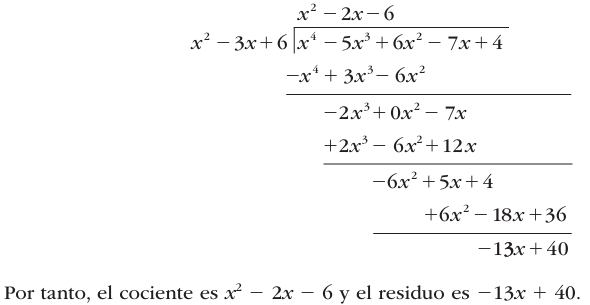 1.2 Ley de los Exponentes y Radicales
Ley de los Exponentes
La ley de los exponentes incluye un conjunto de reglas que facilitan la simplificación y manipulación de expresiones algebraicas que contienen potencias. Estas leyes se aplican a términos con exponentes y permiten realizar operaciones como multiplicación, división, potencia de una potencia, entre otras.
Producto de Potencias con la misma base
Cociente de potencias con la misma base
Potencia de una Potencia
Producto de Potencias con diferente base pero con mismo exponente
Cociente de Potencias con diferente base pero con mismo exponente
Exponente Cero
Exponente Negativo
Potencia Fraccionaria
Ley de los Radicales
Un radical es una expresión matemática que incluye una raíz. La más común es la raíz cuadrada, pero también existen otras como la raíz cúbica, cuarta, etc. El símbolo radical es √ y el número dentro de la raíz se llama "radicando".
Tipos de Radicales
Propiedades de los Radicales
Suma y Resta de Radicales
Racionalización de Radicales
1.3 Ley de los Signos
La ley de los signos es una regla fundamental en aritmética y álgebra que determina el signo del resultado cuando se multiplican o dividen dos números. Esta ley aplica tanto para números positivos como negativos.
Multiplicación y División
Suma y Resta
Operaciones con Fracciones, Exponentes y Radicales
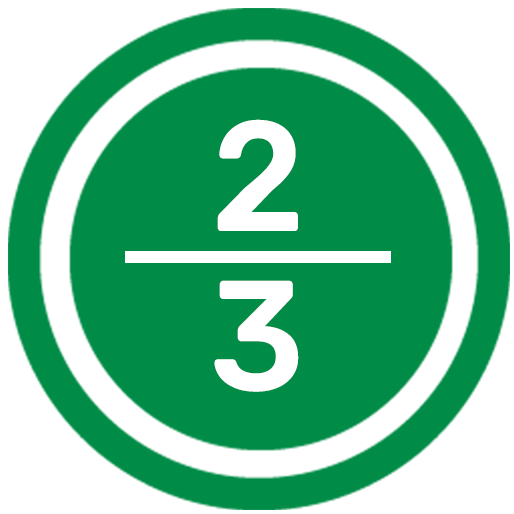 Introducción
Una fracción expresa un valor numérico. Sabemos que los números naturales expresan cantidades referidas a objetos enteros, las fracciones expresan cantidades en las que los objetos están partidos en partes iguales.
Una fracción es un número, que se obtiene de dividir un entero en partes iguales.
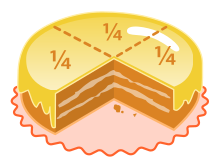 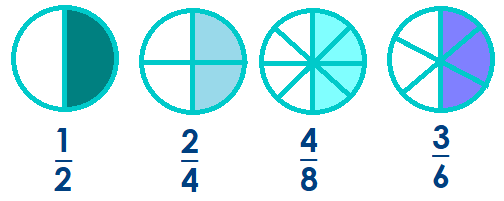 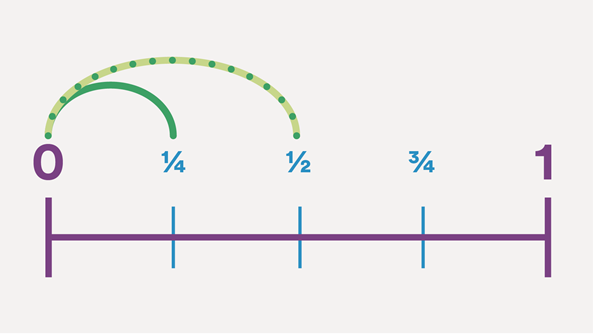 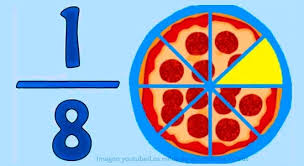 El resultado de éstas mediciones lo expresamos con un par de números enteros, distintos de cero, llamados respectivamente numerador y denominador. El denominador nos dará el número de partes en que hemos dividido la unidad, y el numerador, el número de subunidades contenidas en la magnitud que acabamos de medir. 
Surgen de este modo los números fraccionarios .
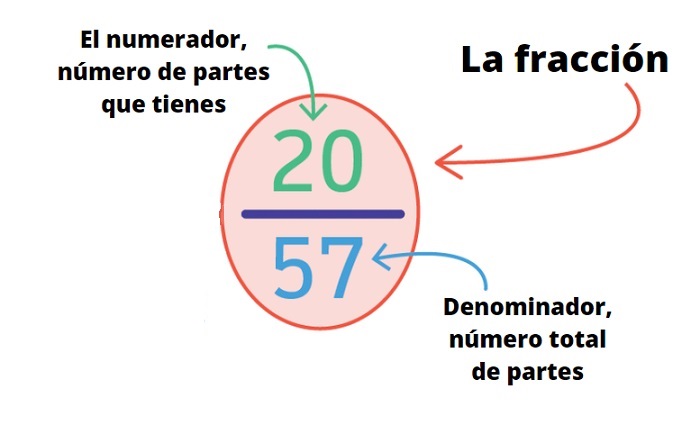 Suma O RESTA de números fraccionarios
“Solamente se pueden sumar o restar números fraccionarios que tienen el mismo denominador”, es decir, todas las fracciones son los mismo tamaño.
P. ej.: Tenemos un pastel y lo dividimos en 12 partes; cada parte es 1/12 del pastel. Podemos sacar rebanadas y sumarlas directamente, porque todas son del mismo tamaño.
Tomamos 4 rebanadas de 1/12 de pastel cada una y les sumamos 1 rebanada de 1/12 y obtenemos 5/12 del pastel.
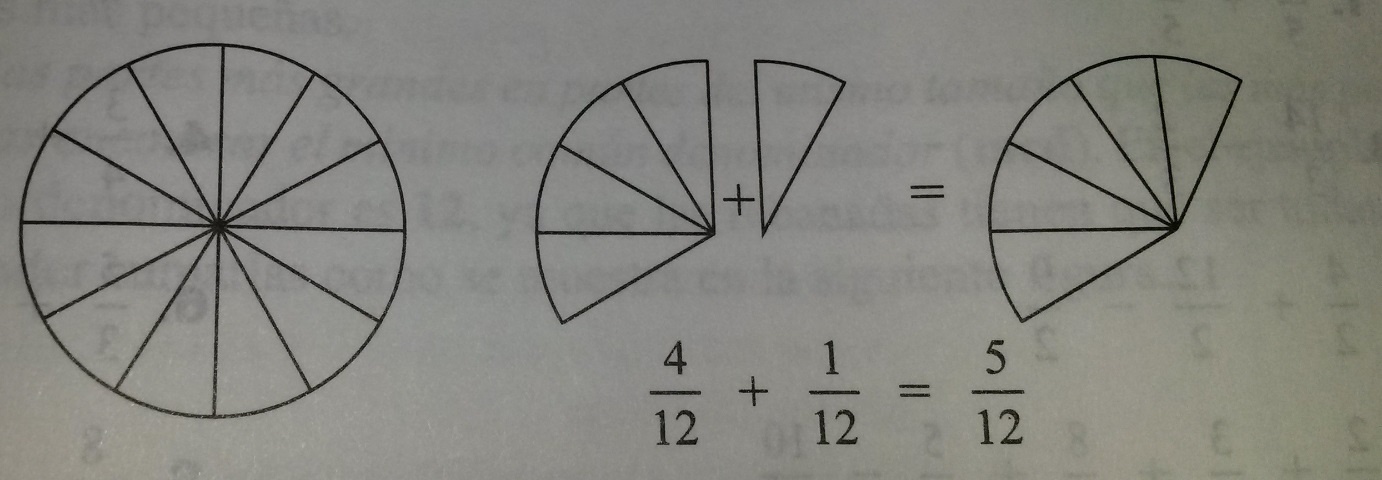 Suma de números fraccionarios con diferente denominador
Cuando los números fraccionarios tienen denominadores diferentes primero debemos encontrar un denominador que sea común a todas las fracciones. A este denominador le llamamos
mínimo común denominador (mcd)
Cálculo del mínimo común 
denominador
Paso 1: Mínimo común múltiplo (mcm)
El mínimo común múltiplo (mcm) de un conjunto de números enteros es el número entero más pequeño que se divide en forma exacta entre todos los elementos del conjunto.
Por lo tanto, el mínimo común denominador (mcd) es el mínimo común múltiplo (mcm) de los denominadores de una suma de fracciones.
Números primos o primarios
Los Números Primos son llamados así porque no tienen o toman su origen de otro número. Todos los números naturales no primos se obtienen de la multiplicación de números primos.

1, 2, 3, 5, 7, 11, 13, 17, 19, 23, 29, …
Paso 2: descomposición canónica.
La descomposición de un número natural en sus factores primos es llamada comúnmente “Descomposición Canónica”.
Consiste en ir dividiendo el número entre cualquier número primo en orden creciente empezando en 2 hasta obtener una división exacta (residuo igual a cero) y posteriormente repetir el procedimiento hasta que el dividendo sea igual a 1.
Ejemplo:
mcd(10,12,18)
Se pueden unificar los procedimientos en uno solo:
2*2*3*3*5=180
mcm(10,12,18) = 180
*
/
Multiplicación de fracciones
Numerador por numerador
Denominador por denominador
DIVISIÓN DE FRACCIONES
Multiplicación cruzada





“Del sándwich”
=
Tema 2. Productos Notables
Tanto en la multiplicación algebraica como en la aritmética se sigue un algoritmo cuyos pasos conducen al resultado. Sin embargo, existen productos algebraicos que responden a una regla cuya aplicación simplifica la obtención del resultado. Estos productos reciben el nombre de productos notables.
Se llama producto notable al que puede ser obtenido sin efectuar la multiplicación término a término.
CUADRADO DE UN BINOMIO
Cuadrado De un polinomio
BINOMIOS CONJUGADOS
BINOMIOS CON TÉRMINO COMÚN
CUBO DE UN BINOMIO
CUBO DE UN TRINOMIO
Tema 3. Factorización
3.1 Factor Común
Factorización
La Factorización consiste en encontrar números o polinomios que multiplicados nos dan el número o polinomio original, respectivamente. A éstos números o polinomios se les llama factores.
Por lo tanto 2 y 3 son factores de 6 porque el producto de 2 y 3 es 6. Del mismo modo, en un producto indicado como 7ab, 7, a y b se llaman factores del producto. 
Si un entero positivo mayor que 1 no tiene factores que sean enteros positivos distintos a él mismo y a 1, entonces se llama número primo. 
Un entero positivo mayor que 1 que no es número primo, se llama número compuesto. 
Todo número compuesto es el producto de números primos (es lo que en clase hemos conocido como Descomposición de un Número en sus Factores Primos o Descomposición Canónica).
Para factorizar expresiones algebraicas de cualquier índole, es necesario clasificarlas en diferentes casos.
FACTORIZACIÓN POR FACTOR COMÚN
Los siguientes ejemplos demuestran aún más este proceso de factorización del factor monomial común más alto.
3.2 Fórmula General
Fórmula General
Pasos para aplicar la Fórmula General
4. Ecuaciones Lineales y Sistemas de Ecuaciones Lineales con 2 Incógnitas
4.1 Despejes en Ecuaciones Lineales
Despejes
El despeje en ecuaciones lineales consiste en reorganizar una ecuación para aislar una de las variables en términos de las demás. Esto es útil para resolver sistemas de ecuaciones o expresar una variable de manera explícita.
La propiedad aditiva de la igualdad afirma que, cuando el mismo número se suma a ambos lados de una ecuación, se produce una ecuación equivalente.
Para todo número real a, b y c,
a = b si y solo si a + c = b + c

 La propiedad multiplicativa de la igualdad afirma que se obtiene una ecuación equivalente siempre que ambos lados de una ecuación se multipliquen por el mismo número real distintos de 0. 
Para todo número real a, b y c, donde c != 0,
a = b si y sólo si ac = bc
Pasos para despejar una variable
Identifica la variable que deseas despejar.

Elimina términos que estén sumando o restando en el mismo lado de la variable que deseas despejar.

Elimina coeficientes que estén multiplicando o dividiendo la variable que estás despejando, utilizando operaciones inversas.
Ejemplo: Despejar x en la ecuación lineal:2x + 3 = 7
Reglas básicas para despejes
Sumar y restar: Para eliminar un término que está sumando, restamos el mismo valor en ambos lados (y viceversa).

Multiplicar y dividir: Para eliminar un coeficiente que multiplica a la variable, dividimos ambos lados entre ese número (y viceversa).

Propiedad distributiva: Si hay paréntesis, distribuye los coeficientes sobre los términos dentro del paréntesis antes de seguir despejando. 

Estas reglas son fundamentales para resolver cualquier tipo de ecuación lineal y permiten llegar a la solución de manera sistemática.
4.2 Solución a Sistemas de Ecuaciones por el Método de Reducción y por Determinantes
Sistemas de 2 ecuaciones con 2 incógnitas
Un sistema de ecuaciones con dos incógnitas consiste en dos ecuaciones lineales que deben resolverse simultáneamente. La solución es el conjunto de valores de las incógnitas que satisface ambas ecuaciones al mismo tiempo. Estos sistemas pueden resolverse por diversos métodos: sustitución, igualación, eliminación (o reducción), y también gráficamente.
Generalmente, un sistema de dos ecuaciones con dos incógnitas tiene la forma:
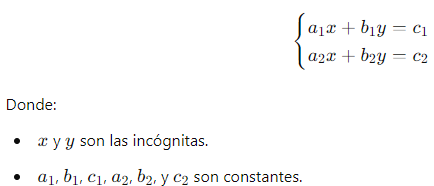 Método de Resolución por Reducción
Este método consiste en sumar o restar las ecuaciones de modo que se elimine una de las incógnitas.
Ejemplo: Resolver el siguiente sistema:
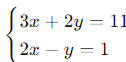 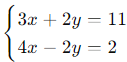 Método de Resolución por Determinantes
El método de determinantes para resolver sistemas de ecuaciones lineales se basa en la aplicación de la regla de Cramer. Este método es aplicable solo a sistemas lineales cuadrados, es decir, aquellos con el mismo número de ecuaciones y de incógnitas.

Sistema de ecuaciones de dos incógnitas
Consideremos el siguiente sistema de ecuaciones lineales con dos incógnitas:
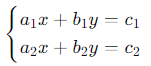 Este determinante se calcula utilizando los coeficientes de las incógnitas x y y de las dos ecuaciones:
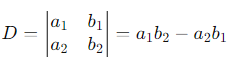 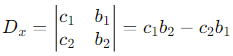 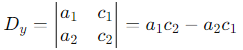 4. Solución del Sistema
Ejemplo
Resolver el siguiente sistema de ecuaciones usando el método de determinantes:
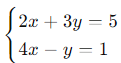 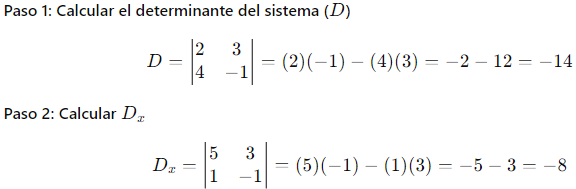 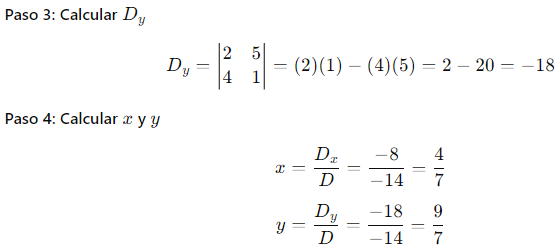 Solución
4.3 Solución a Sistemas de Ecuaciones por el Método Gráfico
Método Gráfico
El método gráfico para resolver sistemas de ecuaciones consiste en representar cada una de las ecuaciones en un sistema de coordenadas cartesianas y observar el punto donde se intersectan las gráficas. Este punto de intersección es la solución del sistema. Este método es particularmente útil cuando se trabaja con sistemas de ecuaciones lineales con dos incógnitas.
Pasos para resolver un sistema de ecuaciones por el método gráfico
1. Plantear el sistema de ecuaciones
Consideremos un sistema de dos ecuaciones lineales con dos incógnitas:
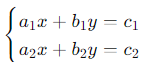 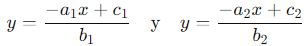 3. Elegir puntos para graficar las rectas
Selecciona al menos dos valores de x para cada ecuación, y calcula los valores correspondientes de y. Esto generará dos puntos para cada recta, suficientes para dibujarlas.

Ejemplo para la primera ecuación:
Si x=0, calcula y.
Si x=1, calcula y.

Haz lo mismo para la segunda ecuación.
4. Graficar las rectas en el plano cartesiano
Utiliza los puntos obtenidos en el paso anterior para graficar cada recta en el mismo sistema de coordenadas.

5. Encontrar el punto de intersección
	El punto donde las dos rectas se cruzan es la solución del 	sistema, es decir, los valores de x y y que satisfacen ambas 	ecuaciones.
Si las rectas se intersectan en un punto, el sistema tiene una solución única (es consistente e independiente).
Si las rectas son paralelas, el sistema no tiene solución (es inconsistente).
Si las rectas coinciden, el sistema tiene infinitas soluciones (es consistente y dependiente).
Ejemplo Práctico
Paso 1: Despejar y en ambas ecuaciones
Paso 2: Elegir puntos para graficar
Paso 3: Graficar las rectas
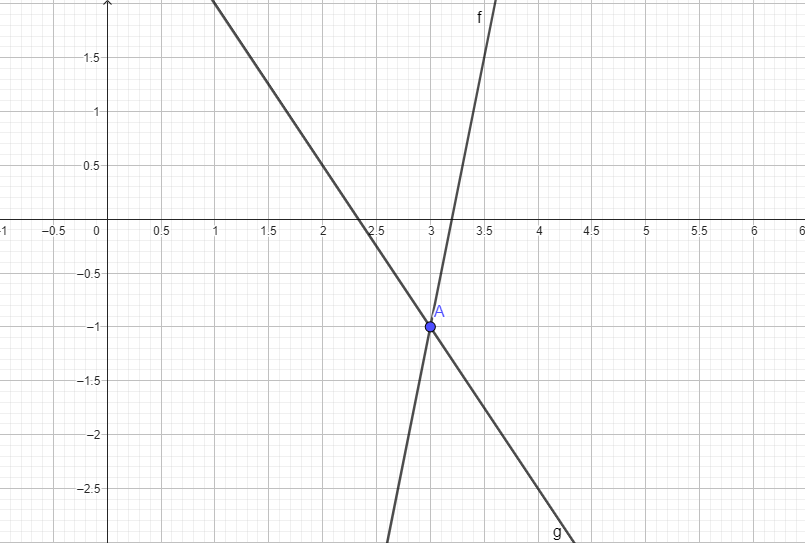 Interpretación Gráfica
Una solución única: Las rectas se intersectan en un solo punto.

Sin solución: Las rectas son paralelas (tienen la misma pendiente pero diferentes interceptos).

Infinitas soluciones: Las rectas coinciden (son la misma línea).

El método gráfico es ideal para obtener una representación visual del sistema, aunque es menos preciso que los métodos algebraicos, especialmente cuando las intersecciones no son exactas.
Tema 5. Proporcionalidad
5.1 Reparto Proporcional
Reparto Proporcional
Es un procedimiento de cálculo que permite repartir una cierta cantidad, en partes proporcionales a otras.
Dependiendo de la relación que exista entre la cantidad a repartir, y las partes proporcionales; el reparto proporcional puede ser:

Reparto Proporcional Simple Directo

Reparto Proporcional Simple Inverso
Reparto Proporcional Simple Directo
El reparto es directo, cuando a mayor sea el número proporcional, más le corresponde al beneficiario o viceversa.
P. ej.: Repartir el número “N”, entre las partes proporcionales: a, b y c.
Donde “a”, “b” y “c” se les conoce con el nombre de números proporcionales.
Sea: “x”, “y”,” “z”;  la cantidad buscada,  que le corresponde a cada número proporcional.
Reparto Proporcional Simple Directo
Existen dos métodos de cálculo, que son los siguientes:

Método de Proporciones

Método de Reducción a la Unidad.
Método de Proporciones
Método de Proporciones
Este método consiste en formular proporciones de acuerdo con el siguiente  procedimiento:
Sumar las partes proporcionales, llamado también números proporcionales.
En nuestro caso sería:
	a  +  b  +  c
Formar proporciones  para cada uno de los números proporcionales, de la siguiente manera: La cantidad N, es  a la sumatoria de los números proporcionales; como la incógnita es a cada índice.
	En nuestro caso sería:
Ejemplo
“Repartir  la cantidad de 1000 euros, en tres partes que sean directamente proporcionales a los números 2, 3, y 5”.

Solución:
La cantidad a repartir es N = 1000 euros
Llamemos “x”, “y”, “z” las partes buscadas.  Como estos números deben de ser directamente proporcionales a los números 2, 3, y 5; el cociente debe de ser constante, por consiguiente vamos a formar la proporción.
Sumamos los números proporcionales:
S = 2 + 3 + 5 = 10

Luego, formamos la proporción para cada uno de los números proporcionales.
Método de Reducción a la Unidad
Método de Reducción a la Unidad
Ejemplo
“Repartir  la cantidad de 1000 euros, en tres partes que sean directamente proporcionales a los números 2, 3, y 5”.

Solución:
La cantidad a repartir es N = 1000 euros
Sumamos los números proporcionales:
			S = 2 + 3 + 5 = 10

Determinamos la constante de proporcionalidad:
Reparto Proporcional Simple Inverso
El reparto proporcional es inverso, cuando a medida que es mayor el número proporcional; menos le corresponde en el reparto, y viceversa.

N = cantidad a repartir.
a, b y c = Números o partes proporcionales
x, y, z = La cantidad buscada que le corresponde a cada número proporcional.
Lo primero que se hace, es convertir el reparto proporcional simple inverso, en reparto proporcional simple directo, de la siguiente manera:

Se invierte cada uno de los números proporcionales (número recíproco). Esto último se consigue dividiendo uno entre el número proporcional.

Cuando ya se han invertido todos los números proporcionales. Luego, damos común denominador a las inversas de los números proporcionales.

 Se procede a resolver como si  fuera un reparto proporcional simple directo, por cualquiera de los dos métodos anteriores.
Ejemplo
Repartir el número 720 en 3 partes, que sean inversamente proporcionales a los números: 3, 4, y 6.
Vamos a convertir el reparto proporcional simple inverso, en reparto proporcional simple directo; para ello invertimos cada uno de los números proporcionales.
Luego damos común denominador a los números 3, 4, y 6.
m.c.m.(3,4,6)= 12;  Con lo cual, se multiplicará a cada número proporcional, de la siguiente manera:
Nuevos números
proporcionales
Luego, el problema se ha convertido, en un reparto proporcional simple directo, cuyos  números proporcionales son: 4, 3, y 2 respectivamente. Y que puede ser resuelto por cualquiera de los dos métodos anteriores, del reparto proporcional simple directo.
5.2 Regla de Tres
Regla de Tres
La regla de tres es un método aritmético utilizado para resolver problemas de proporcionalidad entre tres valores conocidos y un valor desconocido. Dependiendo de la relación entre las magnitudes, puede ser una regla de tres simple (directa o inversa) o una regla de tres compuesta.
Regla de Tres Simple
La regla de tres simple se usa cuando solo hay dos magnitudes relacionadas entre sí de forma proporcional. Se pueden dar dos tipos de proporcionalidad:

A. Regla de tres simple directa
En la proporcionalidad directa, al aumentar una de las magnitudes, la otra también aumenta en la misma proporción. Lo mismo ocurre si una disminuye: la otra también disminuye.
Regla de Tres Compuesta
La regla de tres compuesta se aplica cuando hay más de dos magnitudes relacionadas, es decir, se involucran varias proporciones a la vez.
Ejemplo:
Si 5 trabajadores construyen un muro de 20 metros en 4 días, ¿cuántos días tardarán 8 trabajadores en construir un muro de 30 metros?
En este caso, hay tres magnitudes: número de trabajadores, metros del muro y días. Se trata de una regla de tres compuesta directa e inversa, ya que el número de trabajadores está relacionado de forma inversa con el tiempo, pero el tamaño del muro está relacionado de manera directa con el tiempo.
5.3 Tanto por Ciento y Tanto por Uno
Introducción
El tanto por ciento y el tanto por uno son dos formas de expresar proporciones o fracciones, que indican cuántas partes de un todo corresponden a una cantidad determinada.
Tanto por Ciento (% o porcentaje)
Ejemplo de Tanto por Ciento
Usos del Tanto por Ciento
Descuentos en tiendas: Si te dicen que algo tiene un 20% de descuento, significa que pagas solo el 80% del precio original.

Estadísticas: Cuando se menciona que el 70% de las personas prefieren un producto, significa que 70 de cada 100 lo prefieren.
Tanto por Uno (unidad o fracción decimal)
Ejemplo de Tanto por Uno
Relación entre el tanto por ciento y el tanto por uno
Diferencias Clave
Tanto por ciento se refiere a una cantidad sobre 100.

Tanto por uno expresa la proporción sobre 1 (como fracción o número decimal).
Ejemplo Comparativo
El tanto por ciento es muy utilizado en situaciones cotidianas como descuentos, tasas de interés, crecimiento poblacional, entre otros. El tanto por uno, al ser una fracción decimal, se usa más en matemáticas y cálculos científicos.
Tema 6. Logaritmos
6.1 Propiedades de los Logaritmos y Aplicaciones
Logaritmos
Ejemplo básico
Tipos de Logaritmos
1. Logaritmo decimal o común (log⁡)
2. Logaritmo natural (ln)
Propiedades de los Algoritmos
1. Producto de logaritmos:
2. Cociente de logaritmos:
3. Logaritmo de una potencia:
4. Cambio de base:
Resolución de ecuaciones logarítmicas
Para resolver ecuaciones logarítmicas, es importante aplicar las propiedades de los logaritmos y luego deshacer el logaritmo convirtiéndolo en una ecuación exponencial.
Ejemplo 1
Ejemplo 2
Usos y Aplicaciones
Los logaritmos tienen diversas aplicaciones en matemáticas y ciencias, tales como:
Resolución de ecuaciones exponenciales: Los logaritmos permiten resolver ecuaciones en las que la incógnita es un exponente.
Escalas logarítmicas: Se utilizan para representar datos con grandes rangos, como la escala de Richter para medir terremotos o la escala de decibelios para medir la intensidad del sonido.
Cálculos de interés compuesto: Se aplican en finanzas, especialmente en el cálculo del crecimiento exponencial de inversiones.
Crecimiento exponencial: Modelan fenómenos naturales como el crecimiento poblacional, descomposición radiactiva y crecimiento bacteriano.
6.2 Introducción a Progresiones Aritméticas y Geométricas
Introducción
Las progresiones aritméticas y geométricas son secuencias de números que siguen un patrón regular. Estas progresiones son importantes en el estudio de patrones matemáticos y se utilizan en diversos campos como la física, la economía, la biología y la informática.
1. Progresión Aritmética (PA)
Una progresión aritmética (PA) es una secuencia de números en la que la diferencia entre términos consecutivos es constante. Esta diferencia constante se denomina razón aritmética o diferencia común y se suele denotar por la letra d.
Suma de los primeros n términos
Ejemplo
2. Progresión Geométrica (PG)
Una progresión geométrica (PG) es una secuencia en la que cada término, excepto el primero, se obtiene multiplicando el término anterior por una constante llamada razón geométrica (r).
Suma de los primeros n términos
Suma de una progresión geométrica infinita
Ejemplo
Aplicaciones
Progresión Aritmética: Es útil en situaciones donde los cambios ocurren de manera constante, como los pagos mensuales en una hipoteca, crecimiento lineal en economía, etc.

Progresión Geométrica: Se aplica en fenómenos de crecimiento exponencial, como el crecimiento poblacional, interés compuesto, descomposición radiactiva y reproducción bacteriana.

Ambos tipos de progresiones son fundamentales para describir patrones en fenómenos naturales y procesos matemáticos.
6.3 Introducción al Interés Simple e Interés Compuesto
Introducción
El interés simple y el interés compuesto son dos conceptos financieros fundamentales utilizados para calcular el costo del dinero prestado o la rentabilidad de una inversión a lo largo del tiempo. Ambos tipos de interés se aplican en distintos contextos financieros como préstamos, ahorros, inversiones, entre otros.
1. Interés Simple
Ejemplo
2. Interés Compuesto
El interés compuesto es un tipo de interés en el que el interés ganado se añade al capital inicial, y en los períodos siguientes, se calcula sobre ese nuevo capital. Esto genera un crecimiento exponencial, ya que en cada período el capital sobre el que se calcula el interés aumenta.
Ejemplo
Aplicaciones del Interés Simple y Compuesto
Interés Simple:
Préstamos personales y comerciales: Es común en préstamos de corto plazo, donde los pagos son predecibles y no cambia el monto de los intereses durante el período del préstamo.
Bonos: En algunos casos, los intereses de bonos o pagarés se calculan mediante el interés simple.
Interés Compuesto:
Cuentas de ahorro: La mayoría de las cuentas de ahorro bancarias aplican interés compuesto, ya que los intereses se calculan sobre el saldo total, incluidas las ganancias previas.
Inversiones a largo plazo: Instrumentos como los fondos de inversión y las acciones utilizan el interés compuesto para maximizar los rendimientos a lo largo del tiempo.
Préstamos hipotecarios: La mayoría de las hipotecas y préstamos a largo plazo usan el interés compuesto para calcular los pagos.